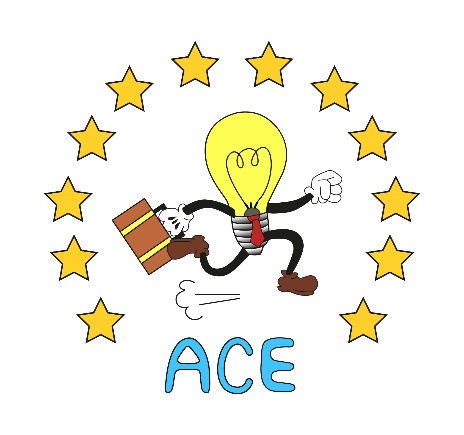 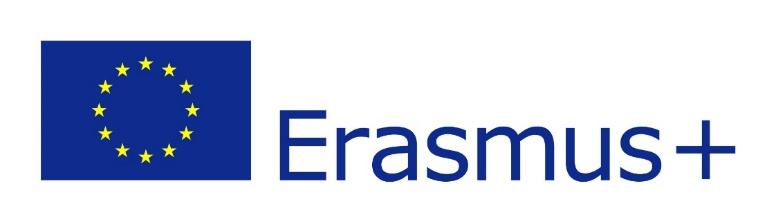 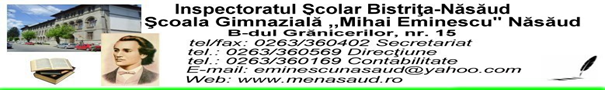 WORKSHOP AFTER C1 
CANVA